ALAKÖY FATİH İMAM HATİP ORTAOKULU
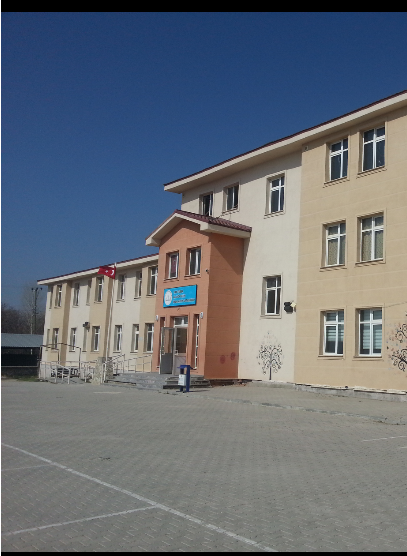 Bir Olalım, İri Olalım , Diri Olalım
GENEL BİLGİLER
Okulumuzun temel girdilerine ilişkin bilgiler altta yer alan okul künyesine ilişkin tabloda yer  almaktadır.
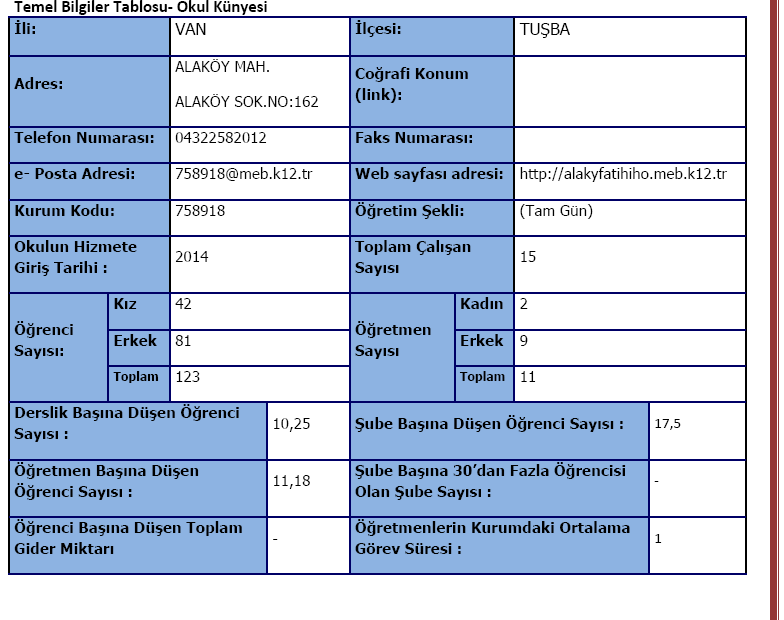 2
FİZİKİ KAPASİTE
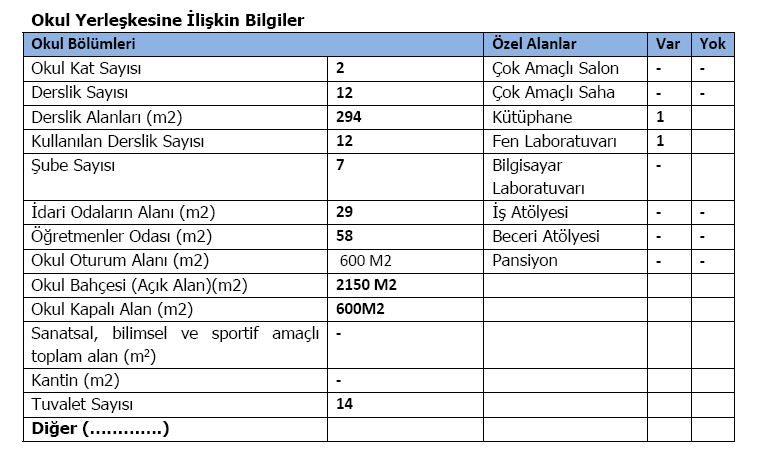 3
PAYDAŞ ANALİZLERİMİZ
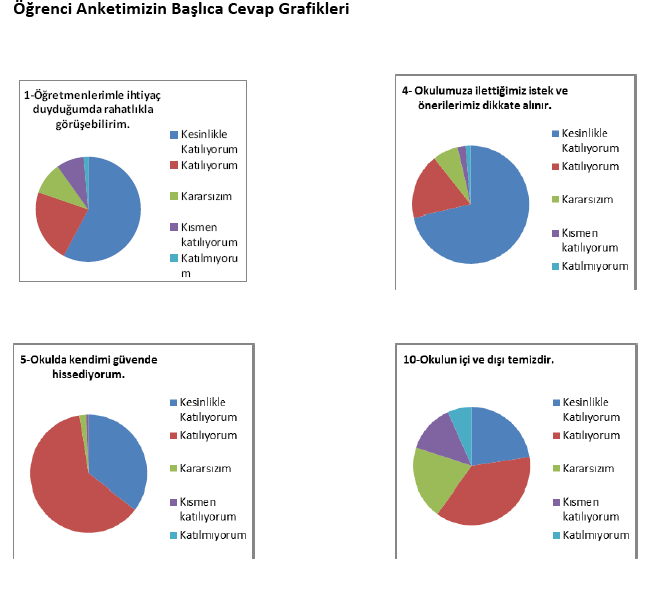 4
PAYDAŞ ANALİZLERİMİZ
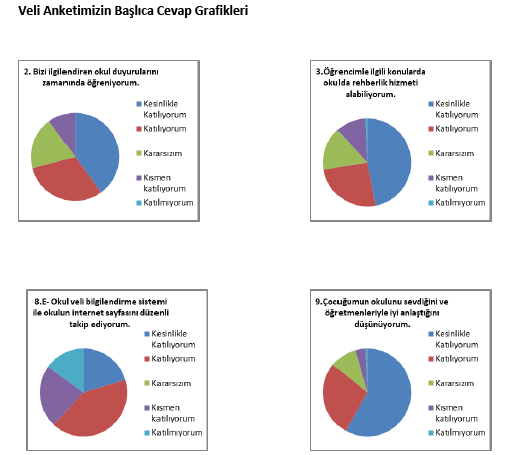 5
DIŞ GÖRÜNÜŞ
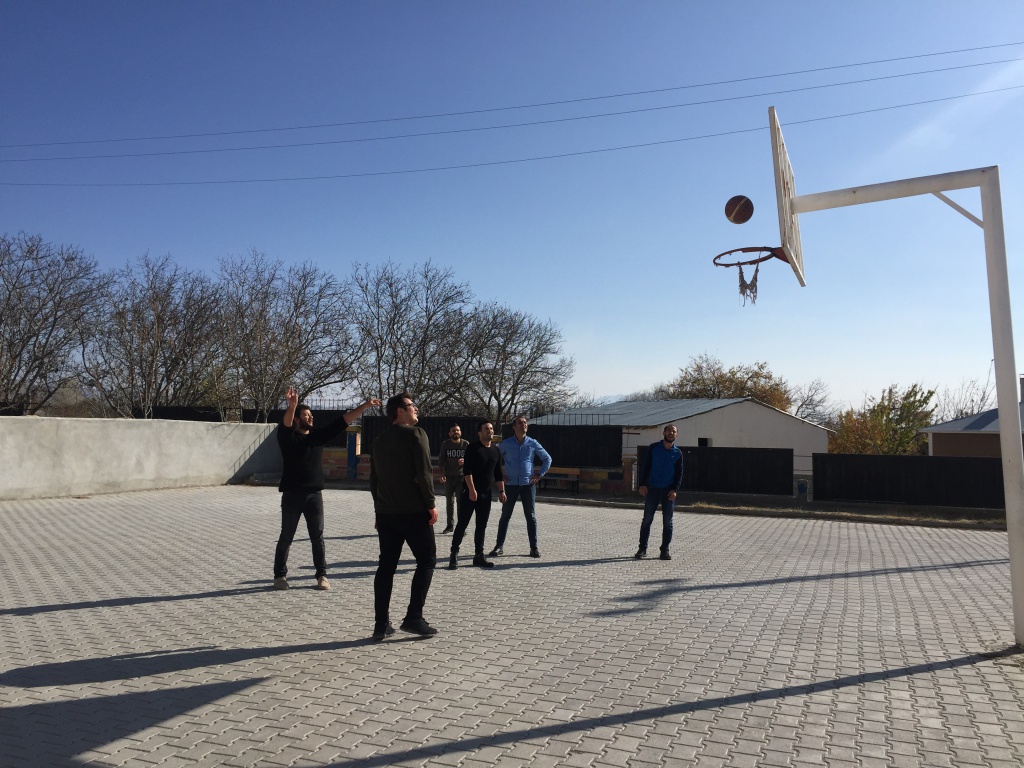 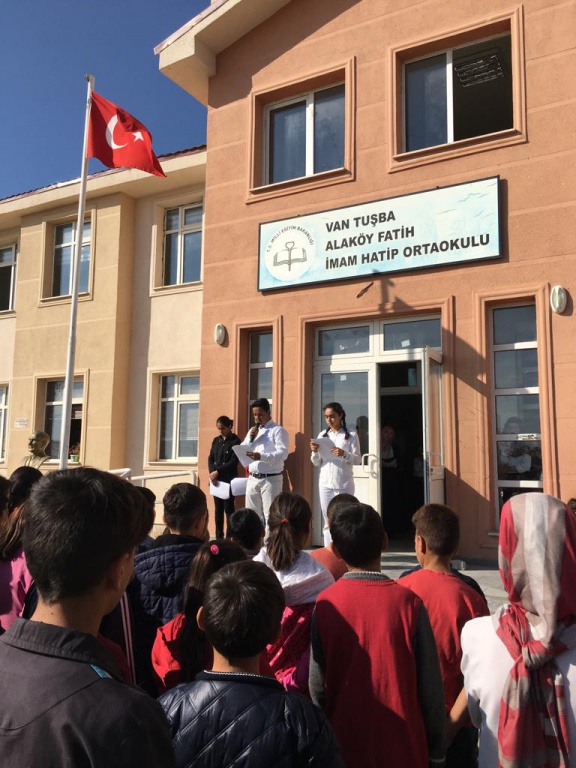 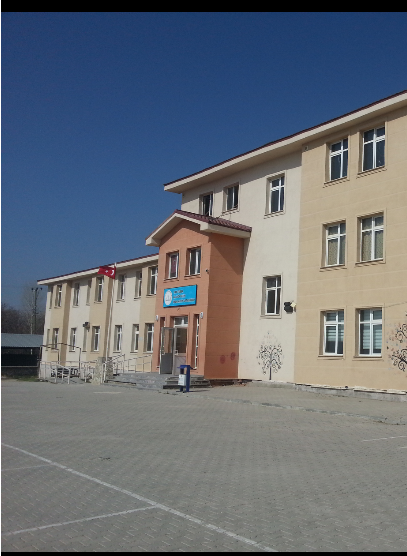 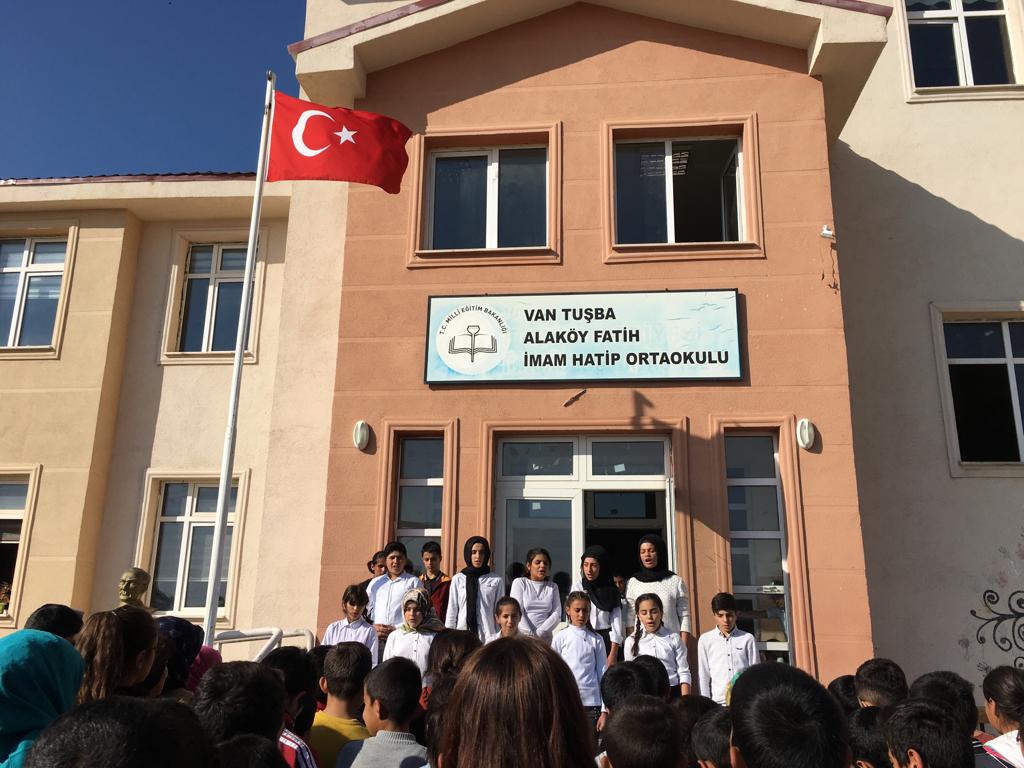 6
KORİDORLARIMIZ
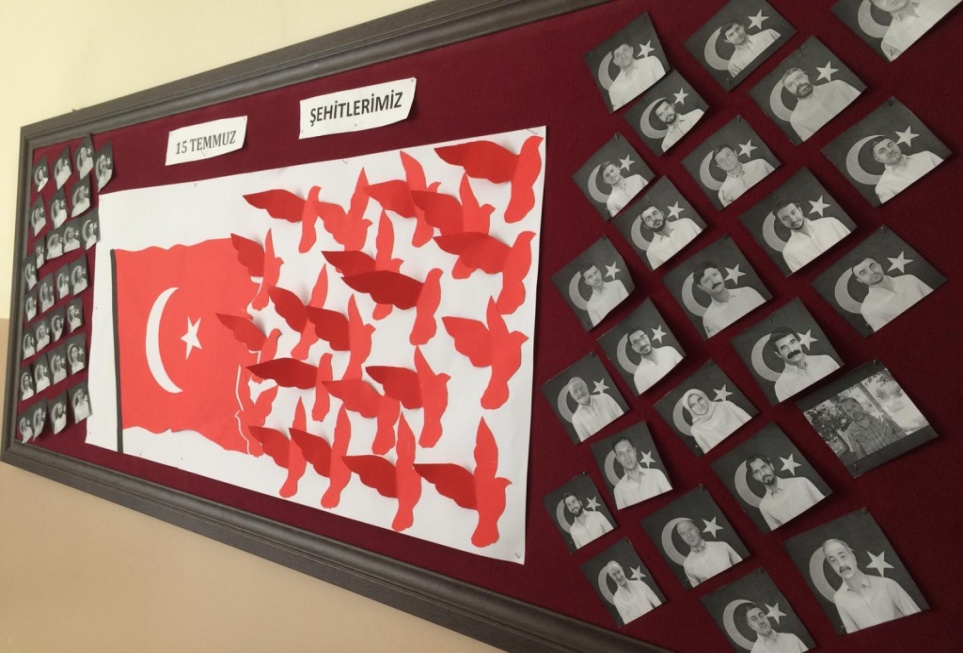 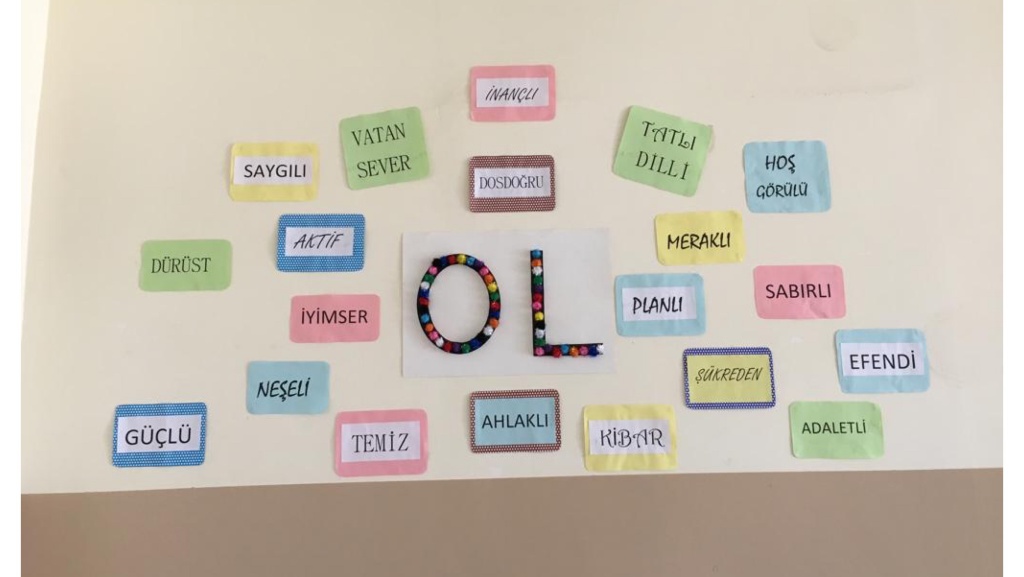 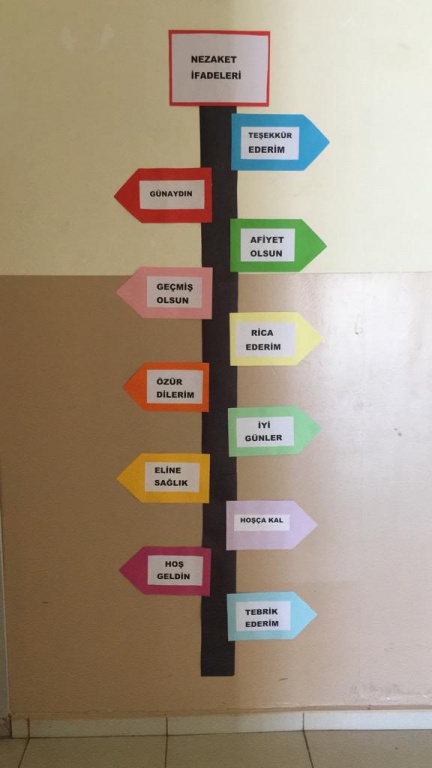 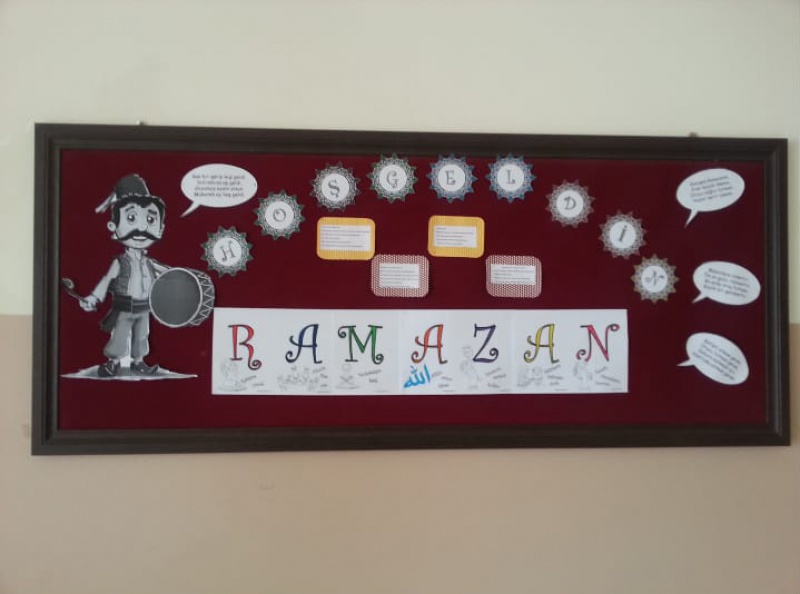 7
KORİDORLARIMIZ
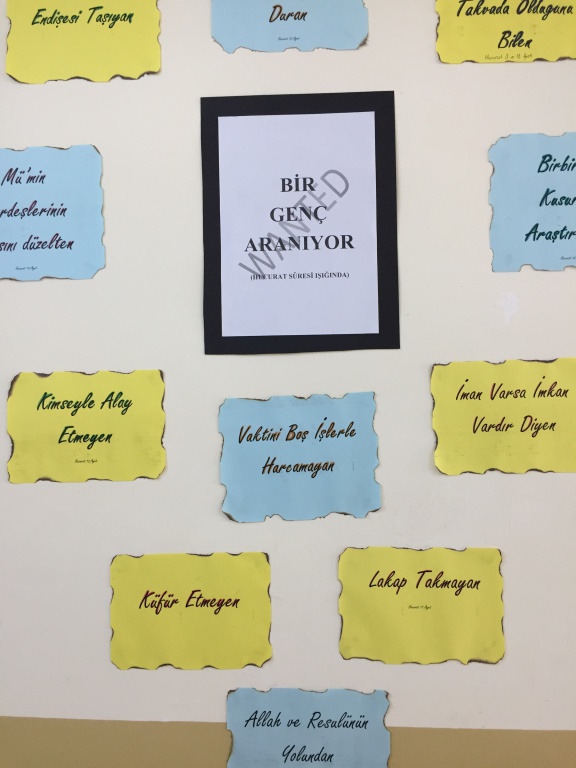 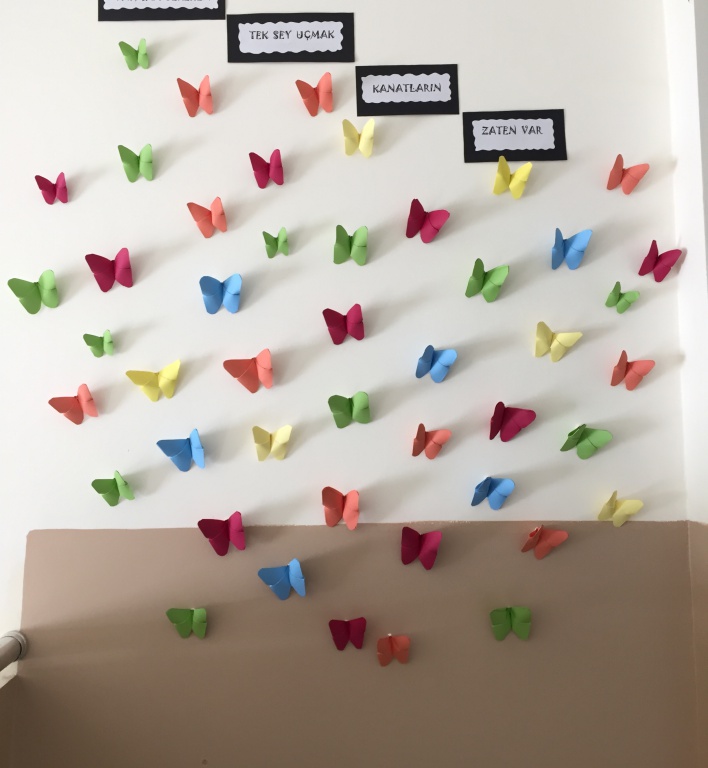 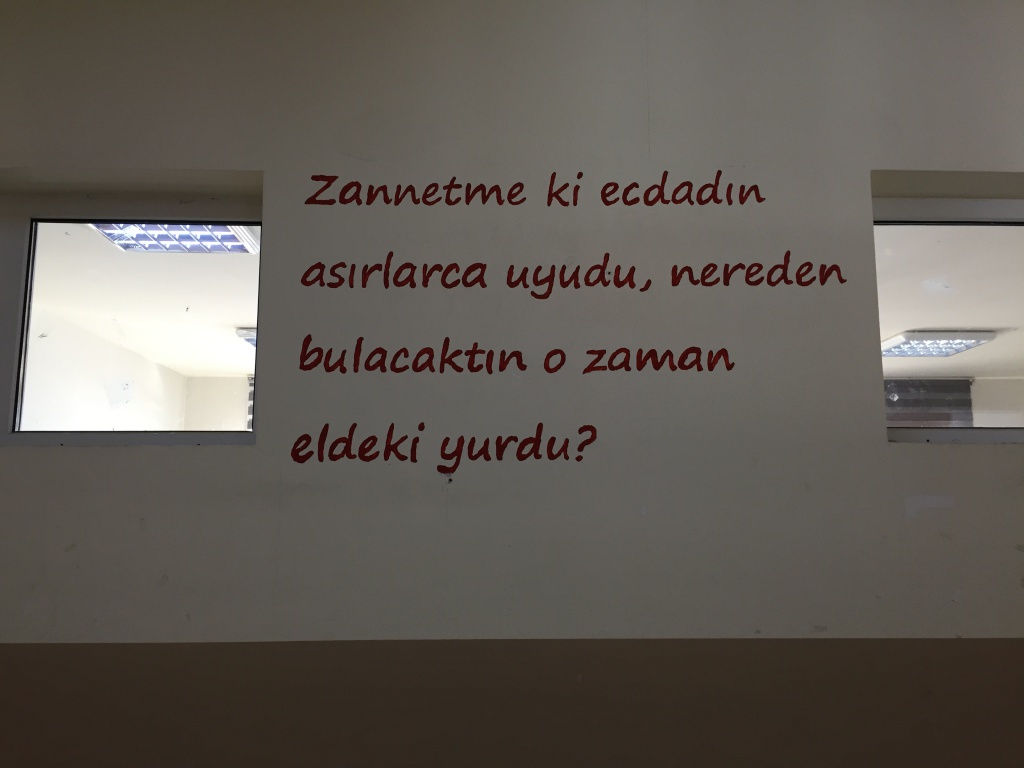 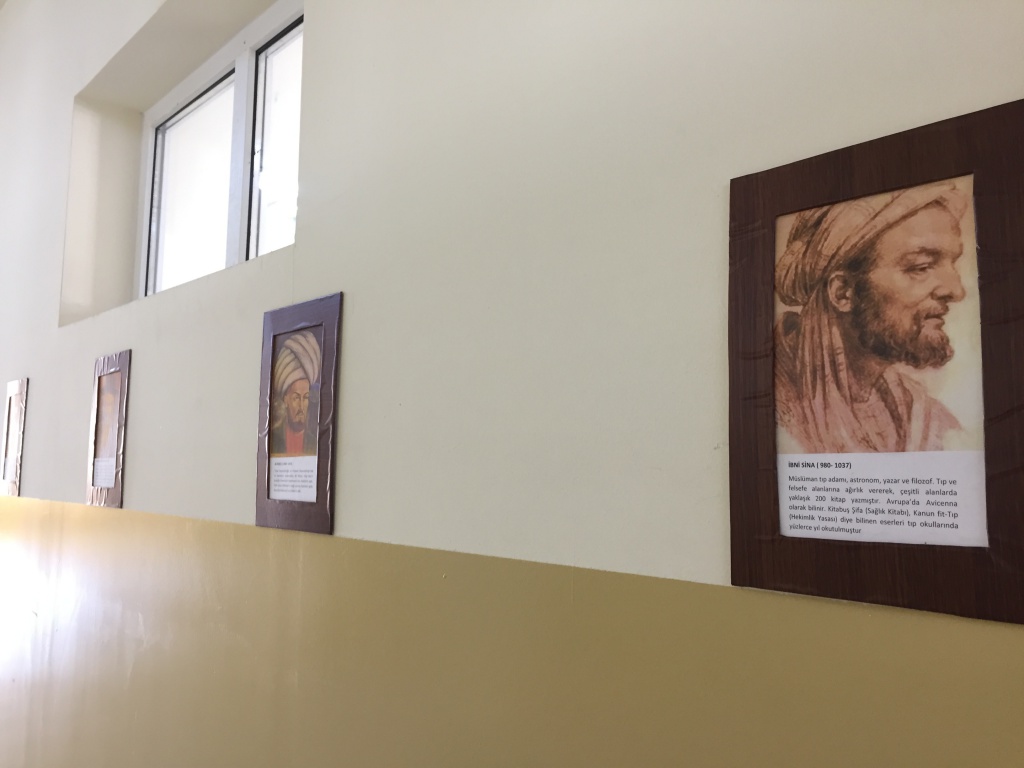 8
SINIFLARIMIZ
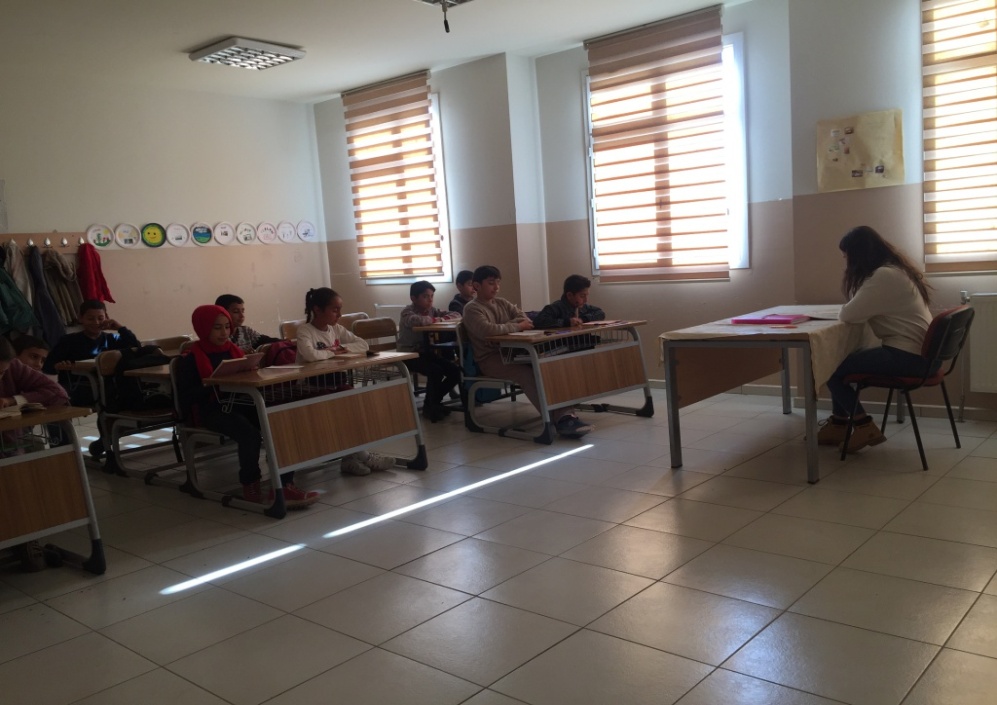 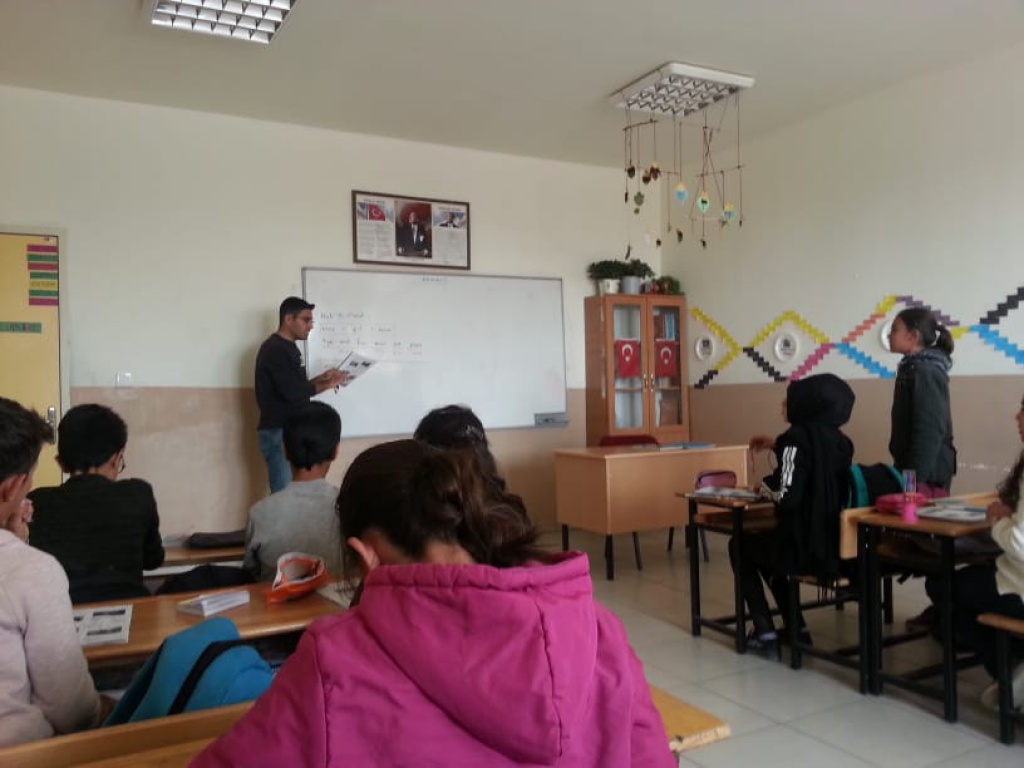 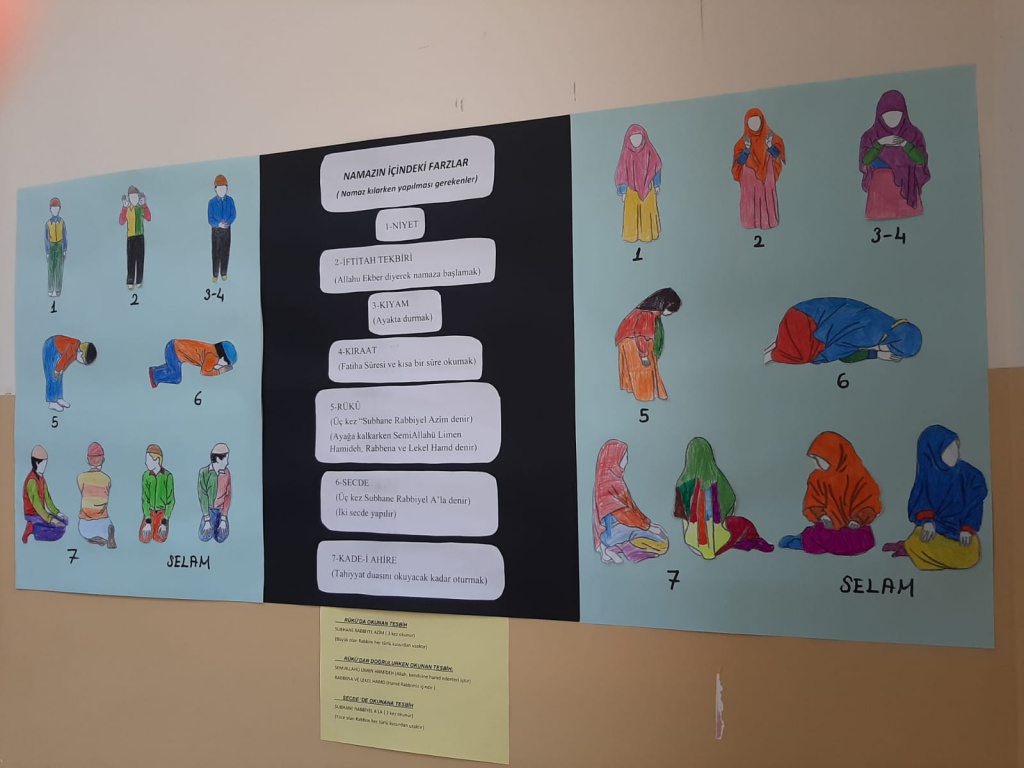 9
ÇOK AMAÇLI SALON
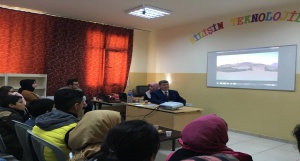 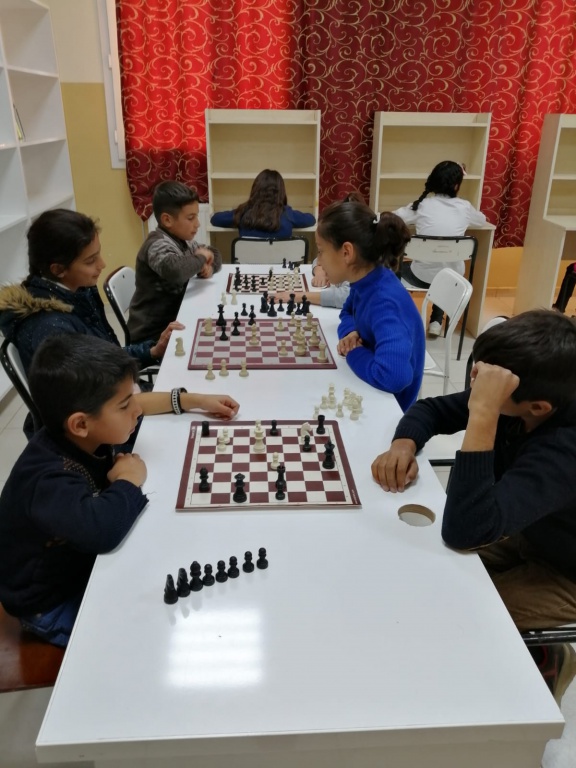 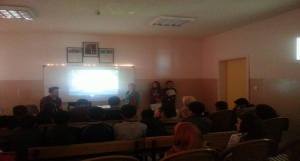 10
ÖĞRETMENLER ODASI
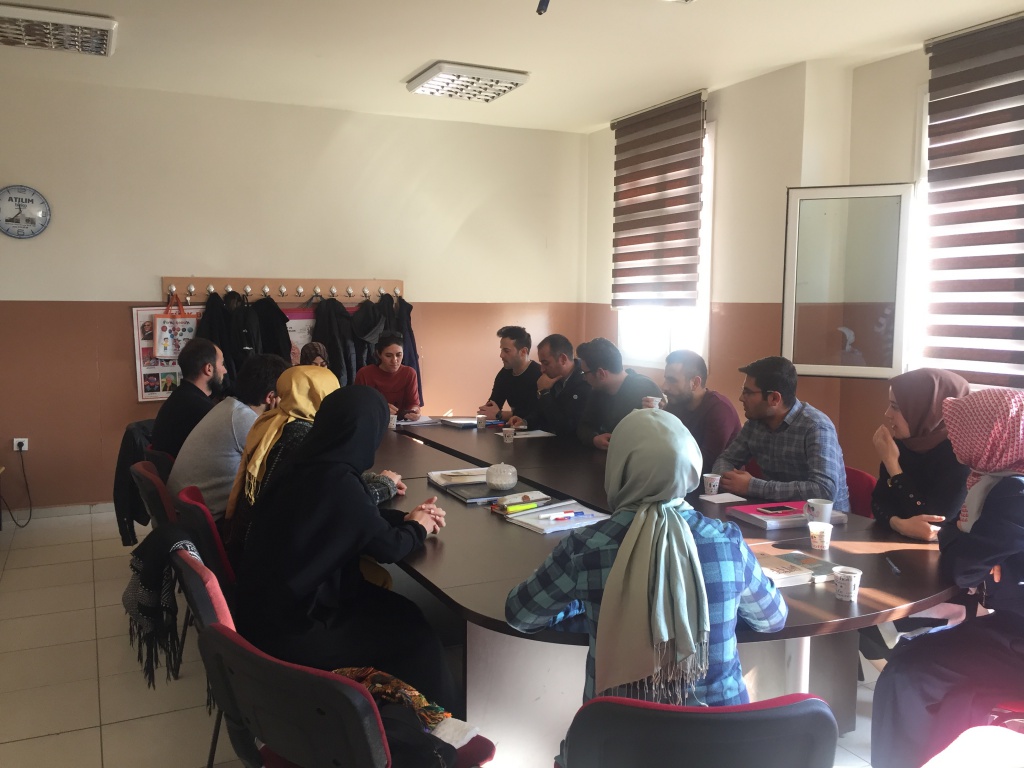 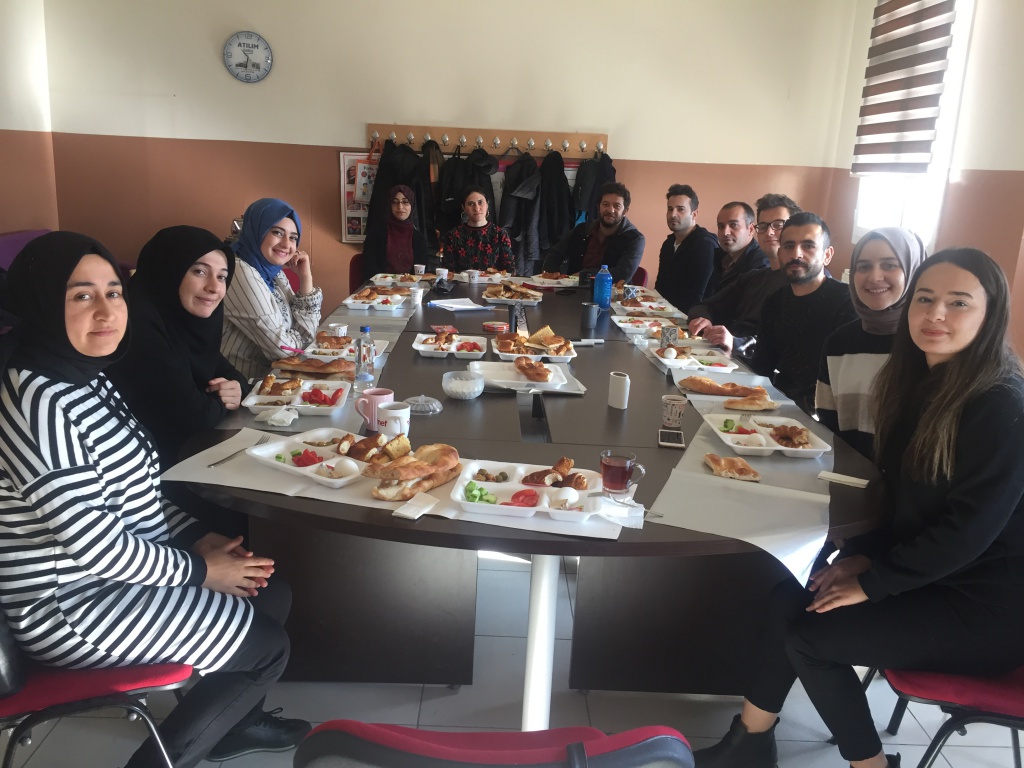 11
KÜTÜPHANEMİZ
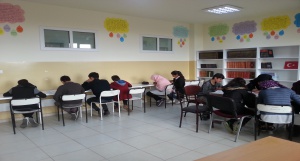 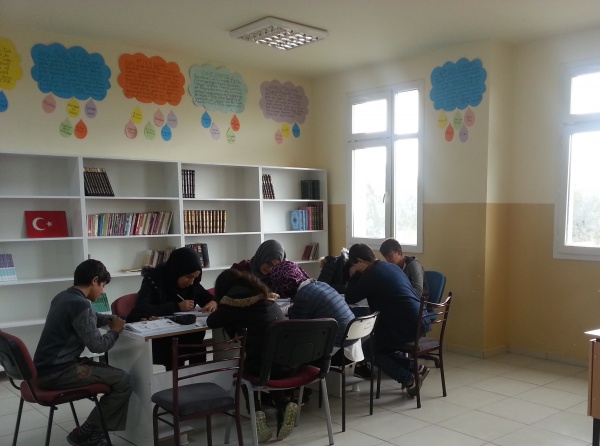 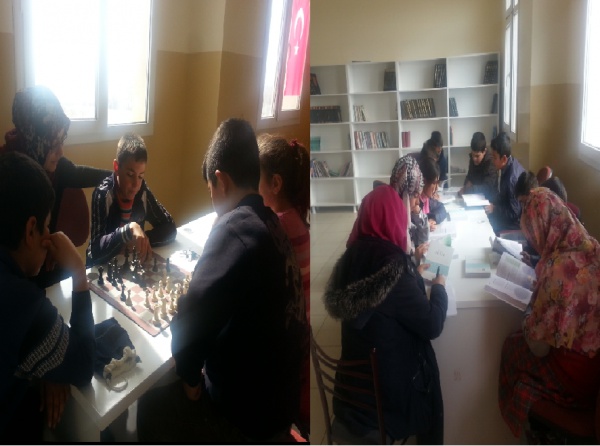 12
MESCİD
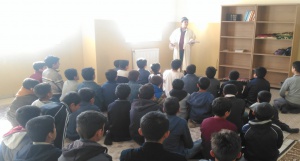 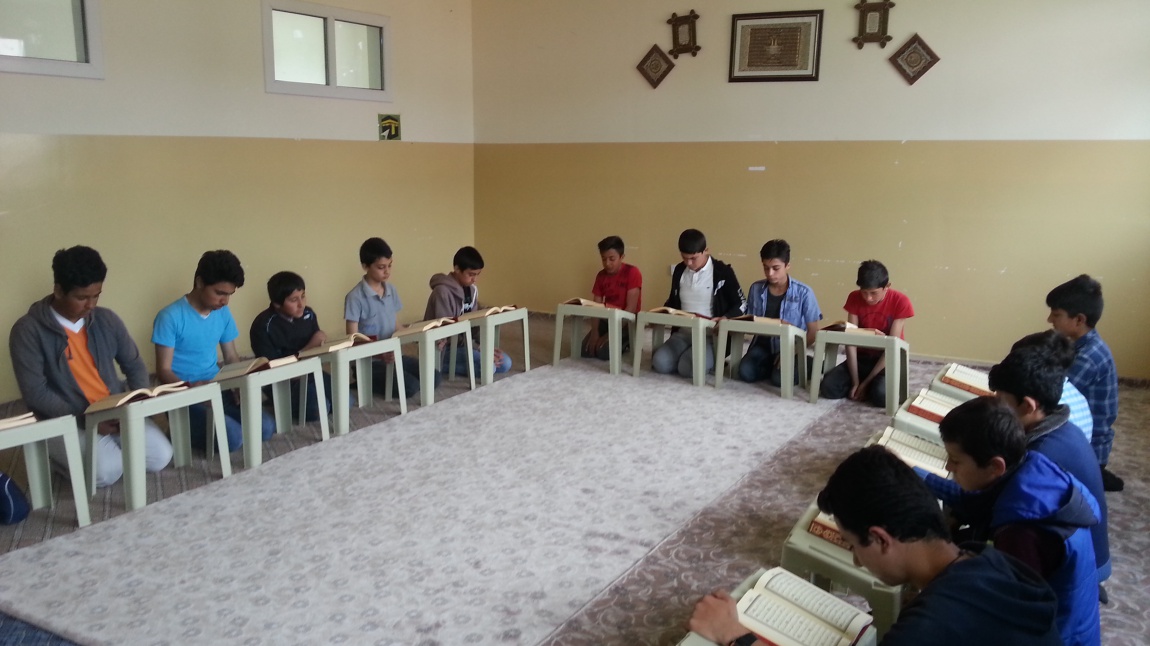 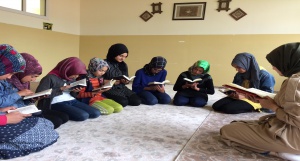 13
AÇILAN KURSLARIMIZ
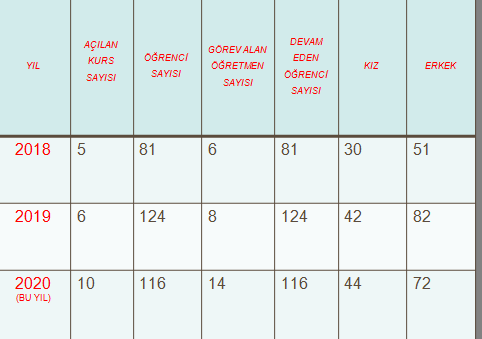 14
GÜÇLÜ ve ZAYIF YÖNLERİMİZ
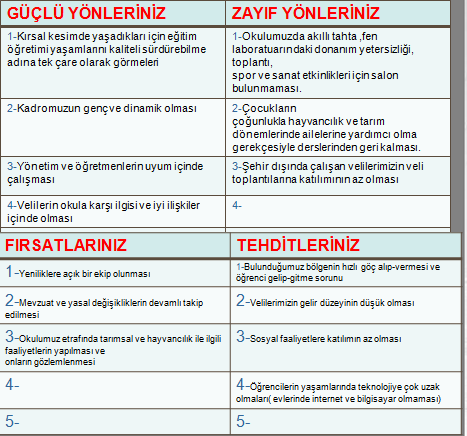 15
OKULDA UYGULANAN İYİ ÖRNEKLERİMİZ
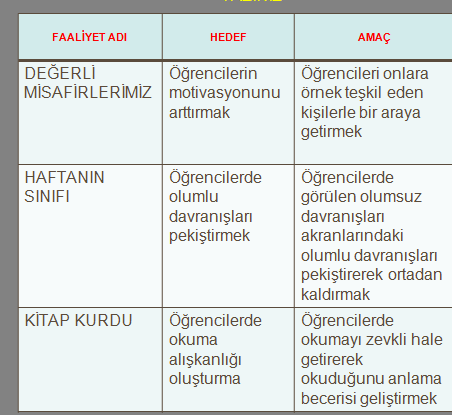 16
İYİ ÖRNEKLER
Sportif Başarılarımız.
Okulumuz öğrencilerinden Yusuf Doğan CENĞ 62 kg'da yapılan güreş müsabakalarında Van İl Birincisi olarak altın madalyayı aldı. Öğrencilerimizden Muhammed Ali Tuna ise 85+ yarıştığı müsabakalarda Van İl İkincisi olarak gümüş madalyayı almaya hak kazandı.
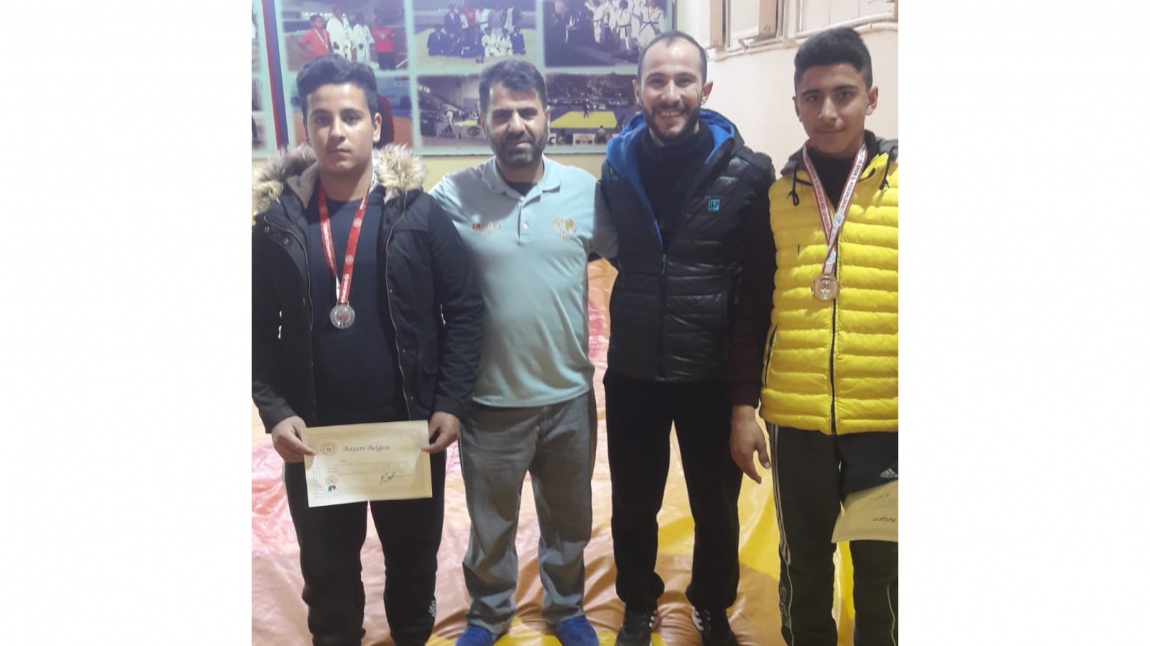 17
İYİ ÖRNEKLER
Ödül
Bölgesel Yarışmalar
Okulumuz öğrencilerinden Senanur BAYCAN ilimizde düzenlenen " Yolumuzu Aydınlatan Kandiller " projesi kapsamında yapılan sınav ikinci olup ödülünü İl Milli Eğitim Müdür Yardımcımız  Sayın Celal GEZİCİ ‘den aldı.
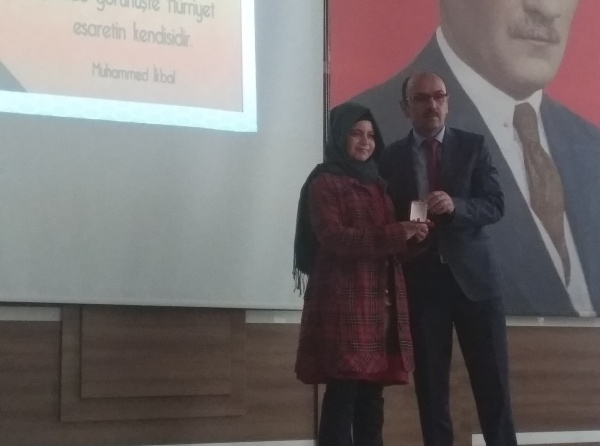 18
PROJE BAŞARILARI
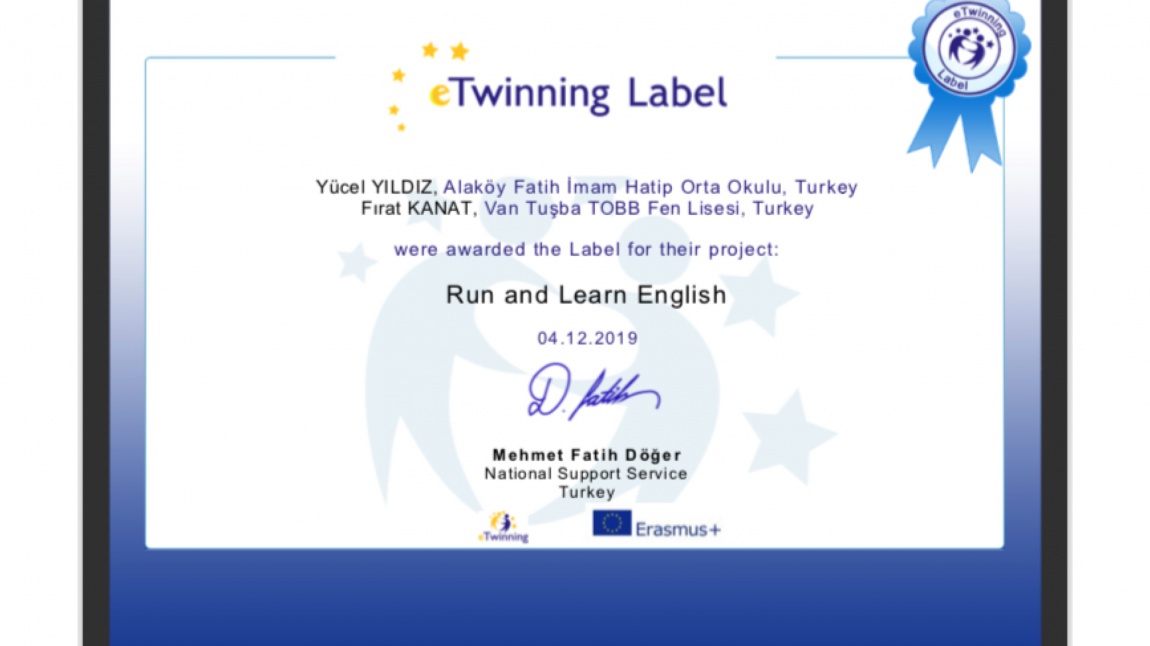 19
PROJE BAŞARILARI
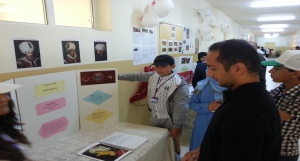 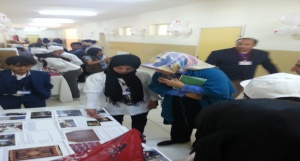 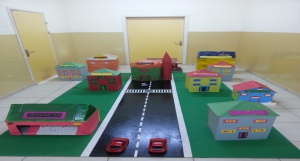 20
TEŞEKKÜRLER
21